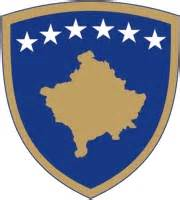 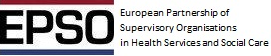 21st EPSO Conference inPrishtina, Republic of Kosova
https://www.youtube.com/watch?v=tHVcypHc8CQ
Content
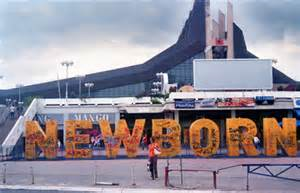 Topics
Date and Place
Accommodation
Flights
Other
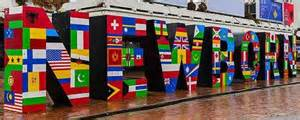 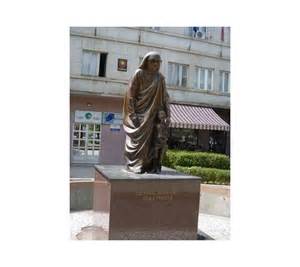 Topics
E health
Use of structural observation 
    on the workfloor during inspections 
European context in supervising 
    health care
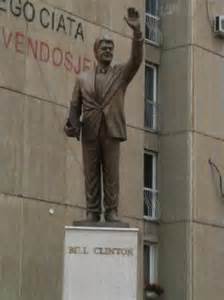 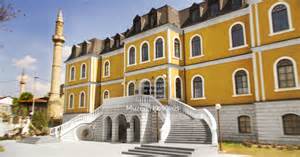 Date and Place
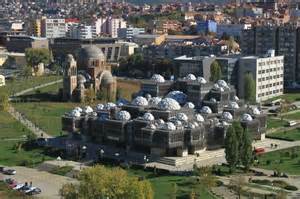 2-3 June 2016
Prishtina
Center of town
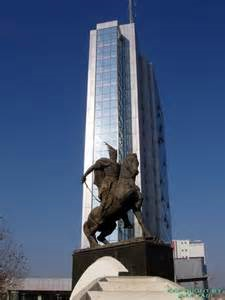 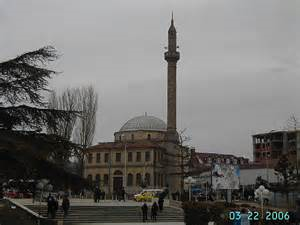 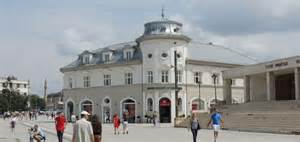 Accommodation
Swiss Hotel, Sirius Hotel, Grand Hotel
Prishtina Hotel, 
Afa Hotel, etc. 




www.balkan-hotel.com
www.hotelskosova.com
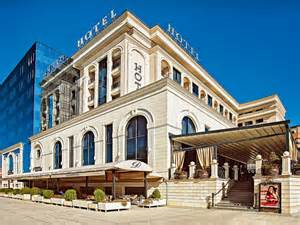 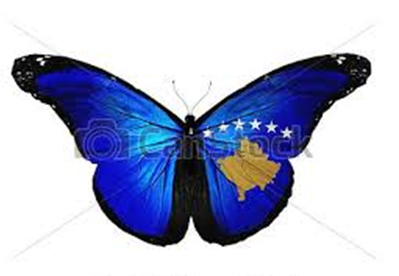 Direct flights to Pristina from
Switzerland: Basel, Cyrih, Geneva
Germany: Hamburg, Hanover, Munich, Stuttgart, Berlin, Dusseldorf, Frankfurt
Belgium: Brussels
Denmark: Copenhagen
Turkey: Istanbul
Slovenia: Ljubljana
UK: London
Norway: Oslo
Albania: Tirana
Austria: Vienna
Croatia: Zagreb
An alternative, Skopje Airport: 84 km, Skopje-Prishtina bus/train
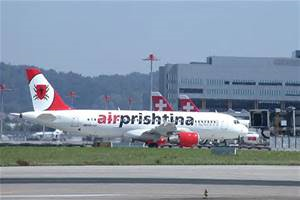 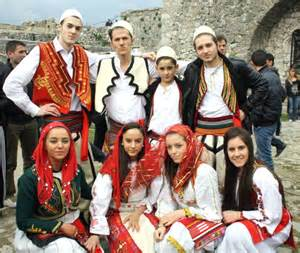 Other
Internet sources
Prishtina in your pocket 
Kosovoguide
http://wikitravel.org/en/Kosovo
http://www.beinkosovo.com
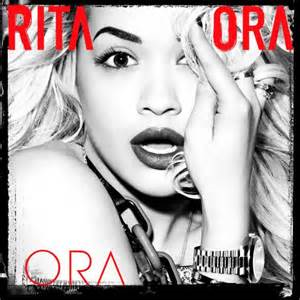 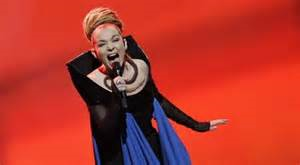